Музика 20 – 30 – х років ХХ століття
Епоха джазу
Епоха Джазу, також "Століття Джазу" – період  в  історії США , з моменту закінчення Першої світової війни і до початку Великої депресії, обумовлений великою популярністю джазової музики.
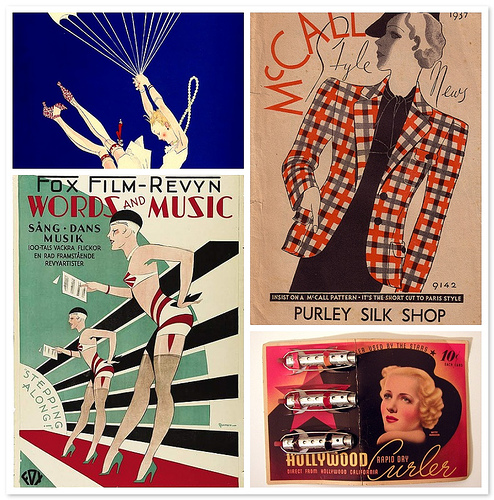 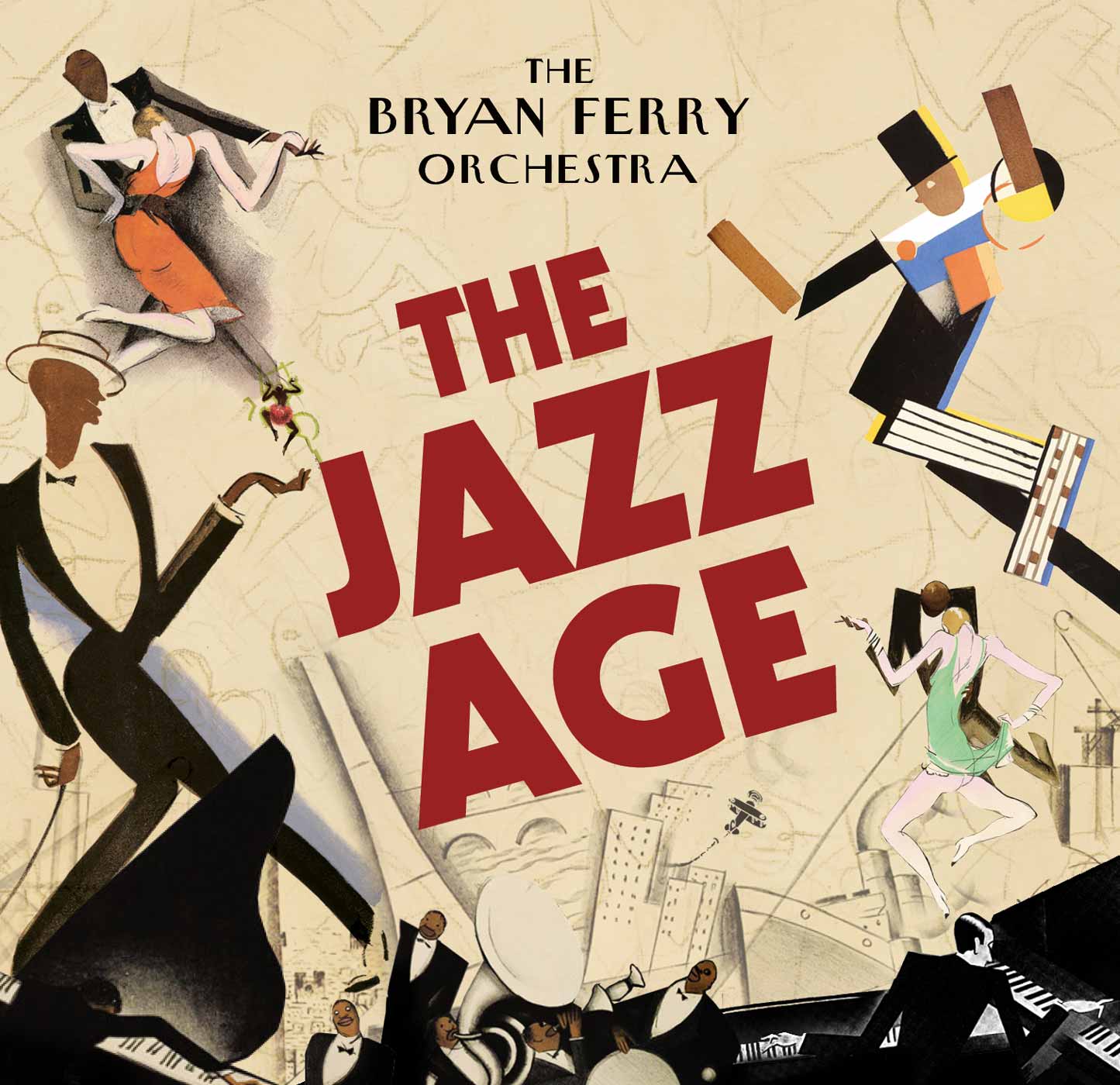 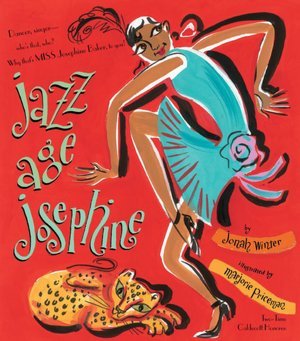 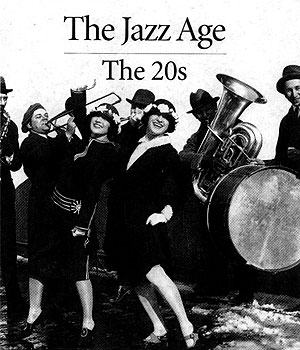 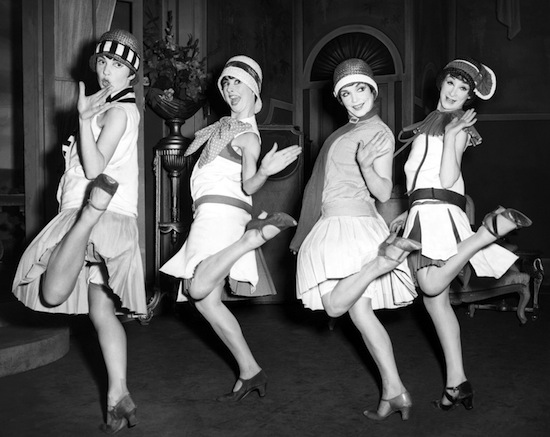 Луї Армстронг
Американський джазовиймузикант: трубач і співак, у США відомий як король джазу.
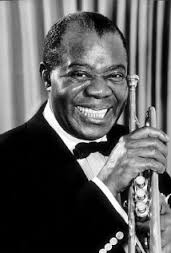 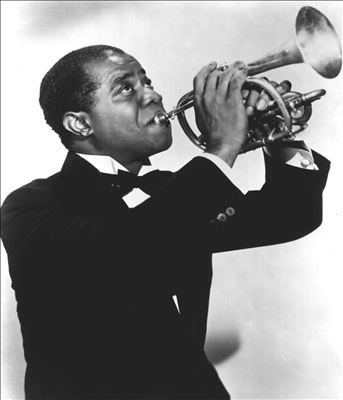 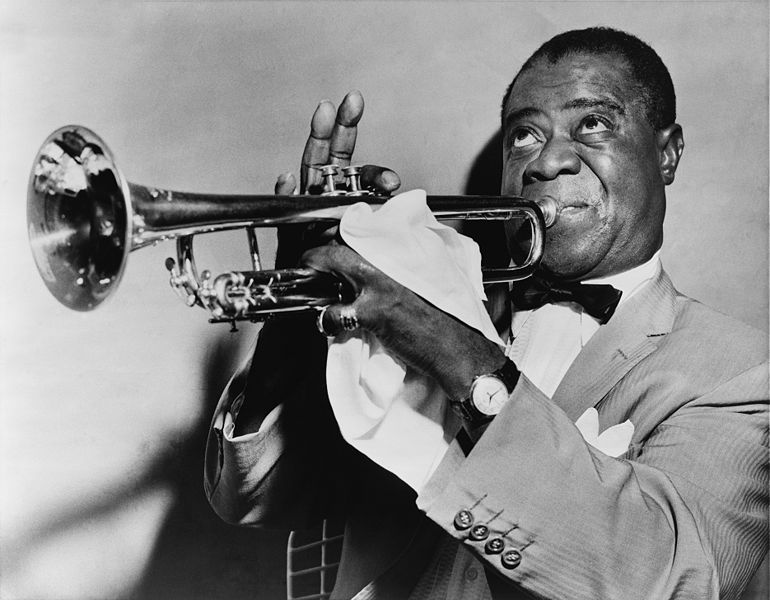 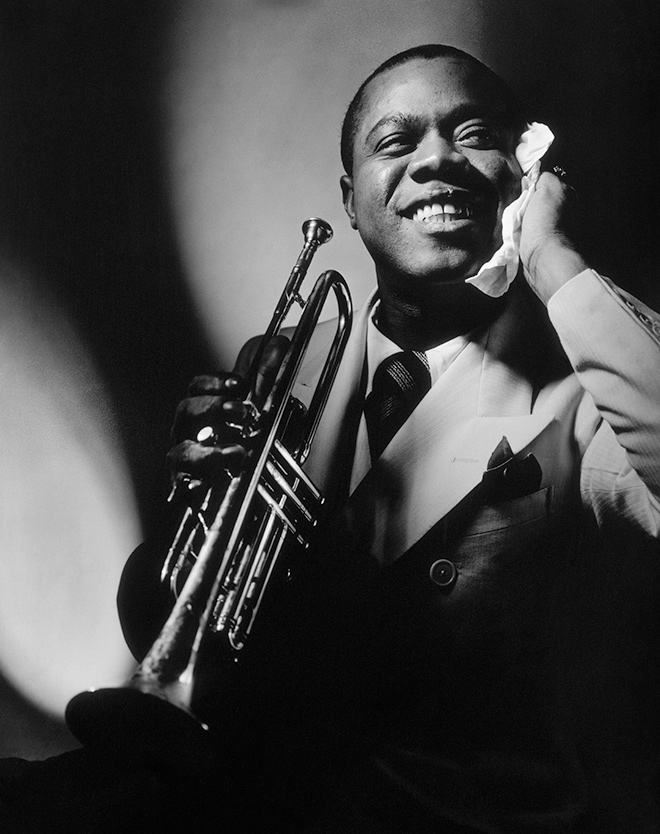 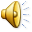 Джордж Гершвін
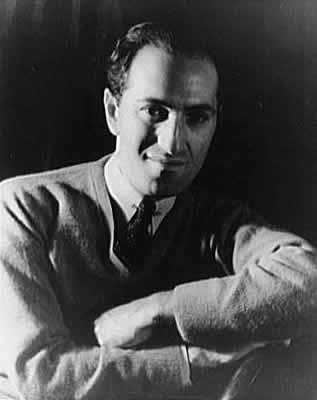 Американський 
   композитор. Його твори мали великий успіх серед публіки, а також виконавців, багато з них використовували для фільмів..
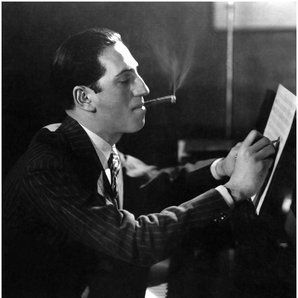 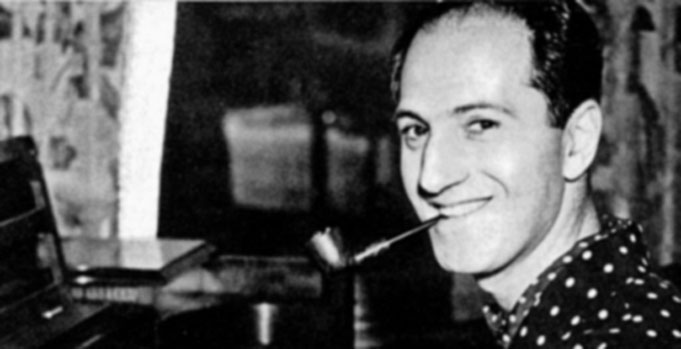 Акторський склад Поргі і Бесс на попередньому перегляді перед прем'єрою в Бродвеському театрі.
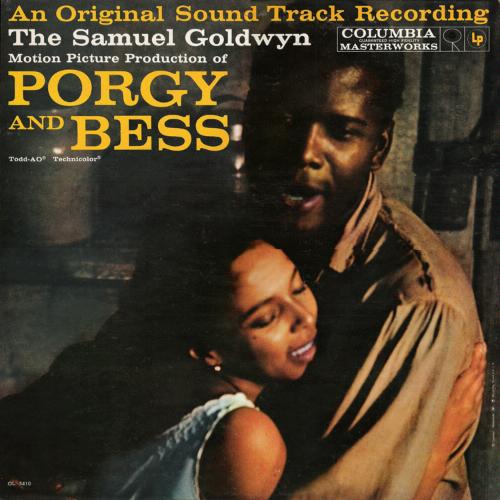 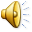 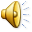 Дюк Еллінгтон
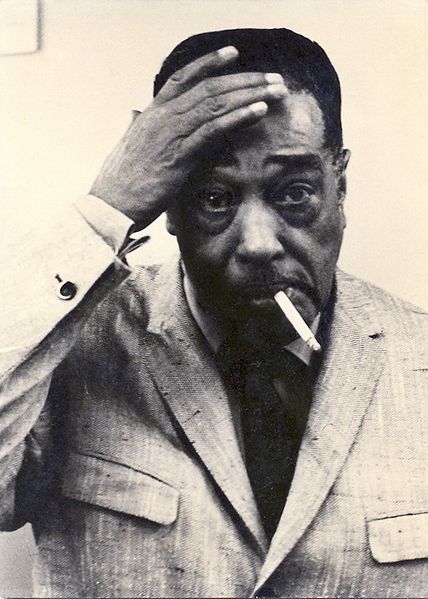 Видатний афроамериканський джазовий музикант, композитор, піаніст, керівник всесвітньо відомого оркестру.
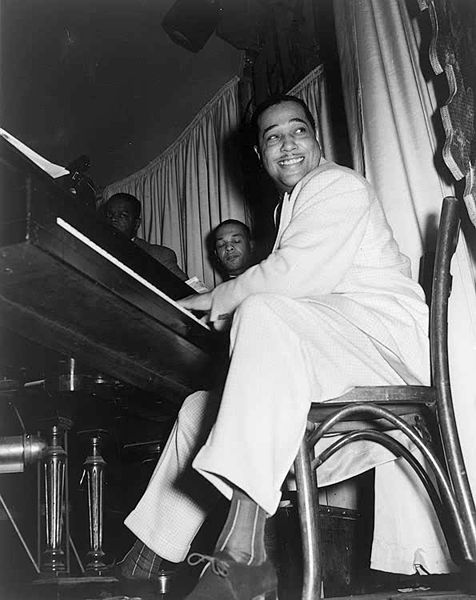 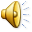 Коул Портер
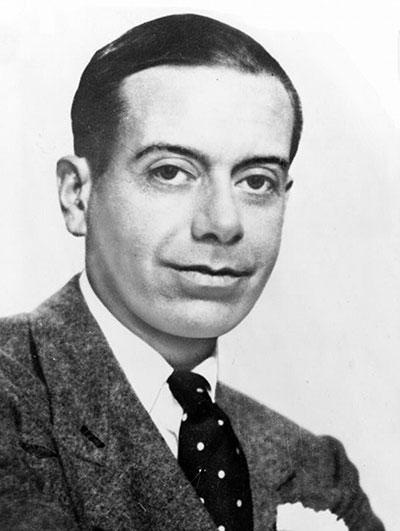 американський композитор, один з небагатьох авторів Tin Pan Alley, що писав разом з музикою і тексти до власних пісень.
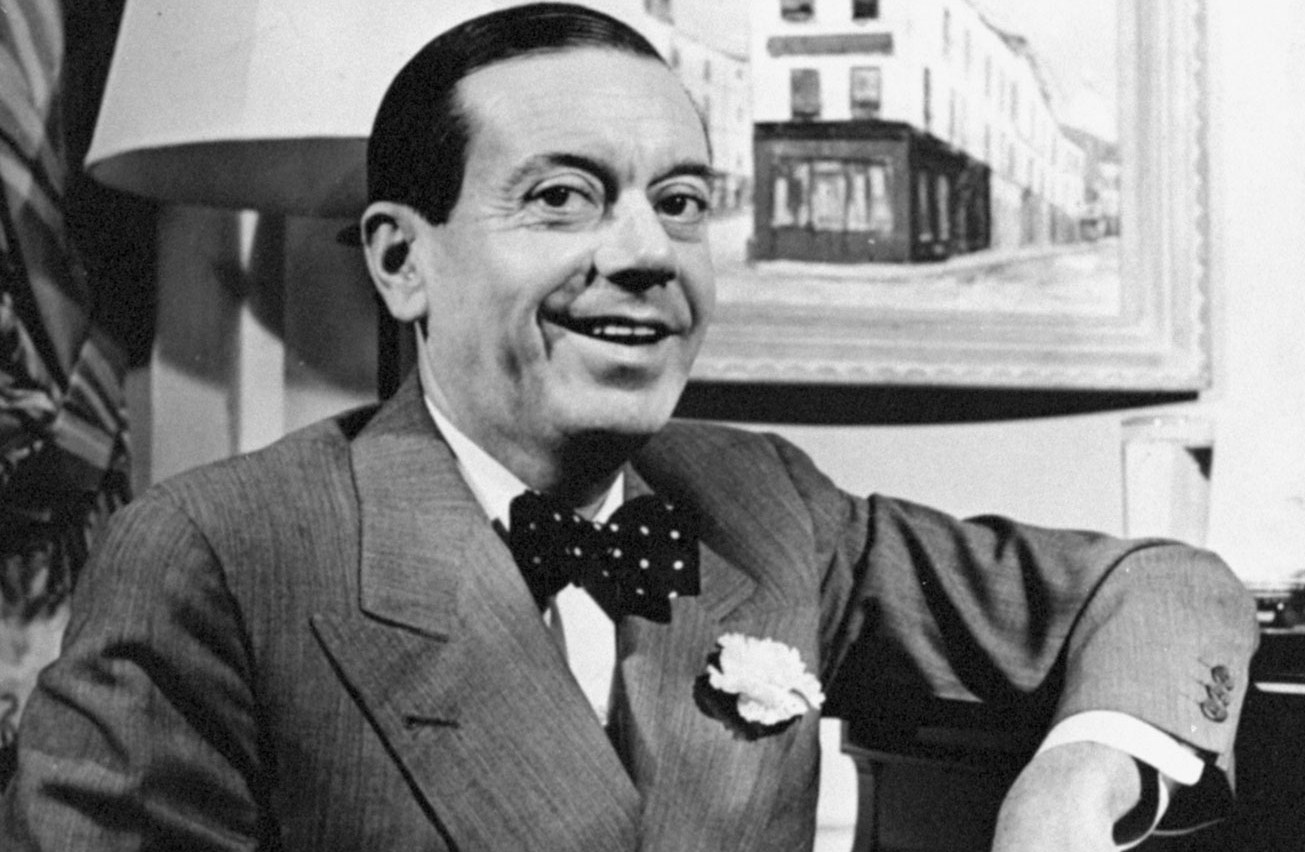 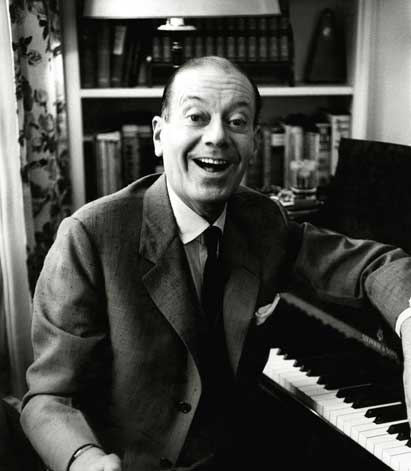 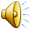 Бессі Сміт
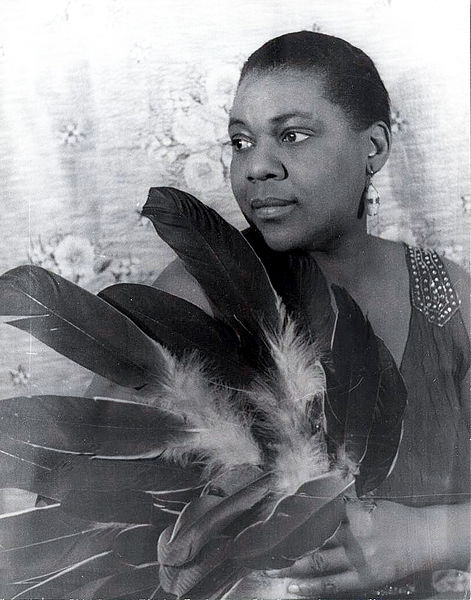 американська співачка, одна з найбільш відомих і впливових виконавиць блюзу 1920-30-х років.
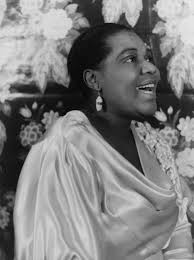 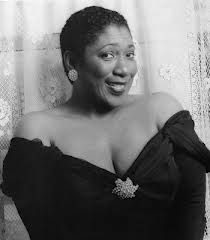 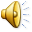 Бе́нні Ґу́дмен,
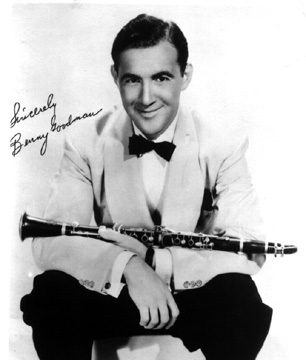 американський 
джазмен, 
кларнетист, прозваний «королем свінгу».
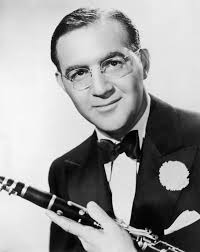 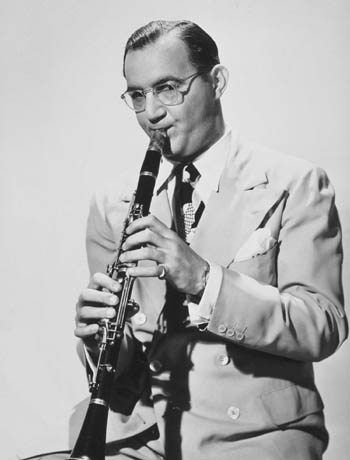 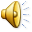